Middelpuntsvergelijking van een cirkel
Algemeen
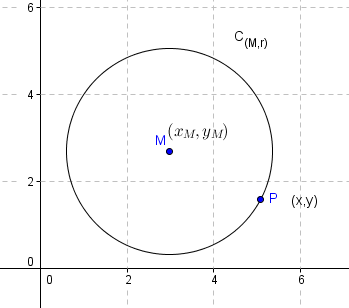 Algemeen
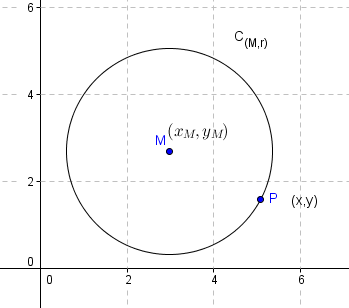 Algemeen
Definitie cirkel
Afstand tussen 2 punten
Beide leden kwadrateren
Algemeen
 Middelpuntsvergelijking cirkel